Hymns for Worship at Woodmont
141s- We Will Glorify the King of Kings
26s- Heavenly Father
100s- Lamb of God
142- More Love to Thee O Christ
315- O Why Not Tonight
574- The Gloryland Way
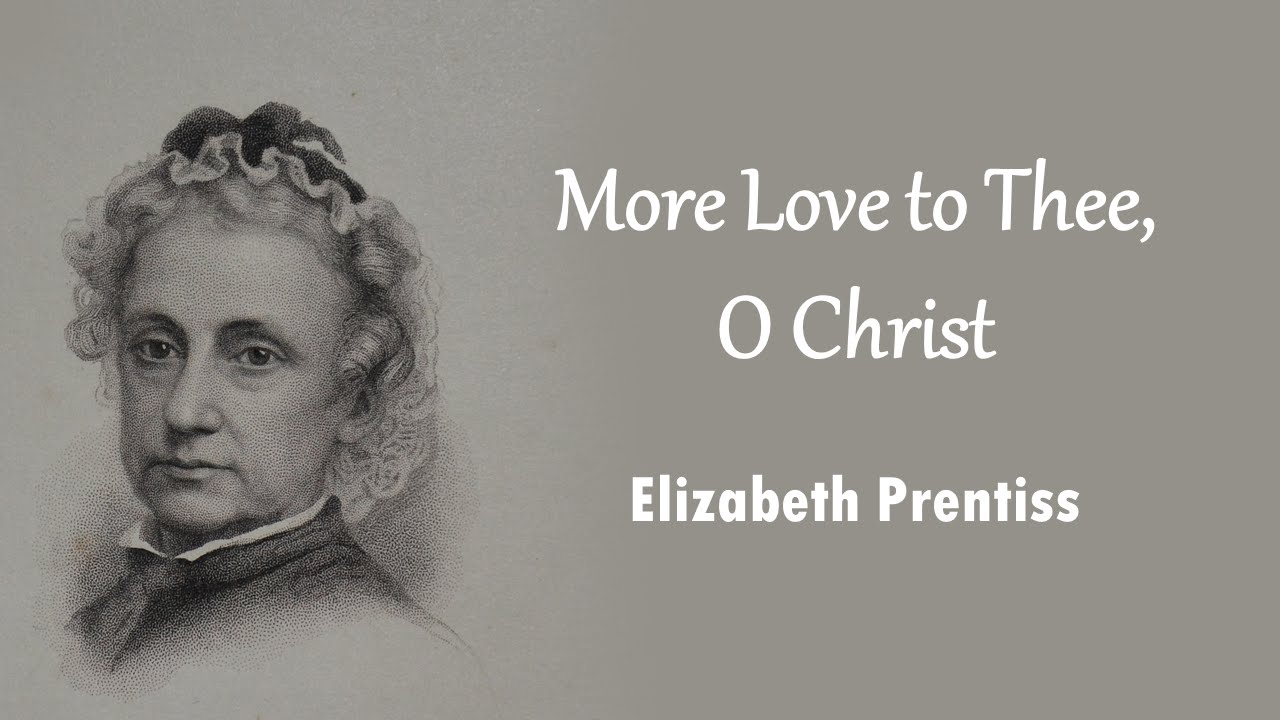 More Love to Thee, O Christ by Elizabeth Prentiss 1856
More love to Thee, oh Christ, more love to Thee!Hear Thou the prayer I make on bended knee.This is my earnest pleaMore love, oh Christ, to TheeMore love to Thee, more love to Thee!

Christ loved & gave Himself up for us, we should respond by obeying Him (John 15:9-17; Eph. 5:1ff; 2 Cor. 5:14-15)

We must be earnest in our love & prayers to God so that He will hear and answer them (Jas 5:16-18; 1 Pet. 3:8-12)
More Love to Thee, O Christ by Elizabeth Prentiss 1856
Once earthly joy I craved, sought peace and restNow Thee alone I seek, give what is best.This all my prayer shall beMore love, oh Christ to TheeMore love to Thee, more love to Thee!

Many seek after pleasures, riches, and comfort but are unfruitful & dissatisfied (Luke 8:14; 12:19; Heb. 11:25)

Be like those in the hall of faith who gave their best in the Lord’s service (Hebrews 11; Matt. 22:37-39; 6:33)
More Love to Thee, O Christ by Elizabeth Prentiss 1856
Then shall my latest breath whisper Thy praiseThis be the parting cry my heart shall raiseStill all my prayer shall beMore love, oh Christ to TheeMore love to Thee, more love to Thee!
No matter what happens we can praise God (Acts 16:25)

After our last breath of being faithful in His service, we can have a parting cry of victory                                 (Luke 18:7; Heb. 13:15; 1 Cor. 15:54-57; 1 Th. 4:13-18)
[Speaker Notes: During her darkest hours she said, “Our home is broken up, our lives are wrecked, our hopes shattered, our dreams dissolved.  Sometimes I don’t think I can stand living for another moment, much less a lifetime.”  Her husband replied, “This is our opportunity to show forth in our lives that which we have been preaching and teaching and believing together for so many years.  It is in times like these that God loves us all the more”  She followed his advice.  Whatever happens we should tell the Lord that we will show “more love to thee”.]
Hymns for Worship at Woodmont
141s- We Will Glorify the King of Kings
26s- Heavenly Father
100s- Lamb of God
142- More Love to Thee O Christ
315- O Why Not Tonight
574- The Gloryland Way